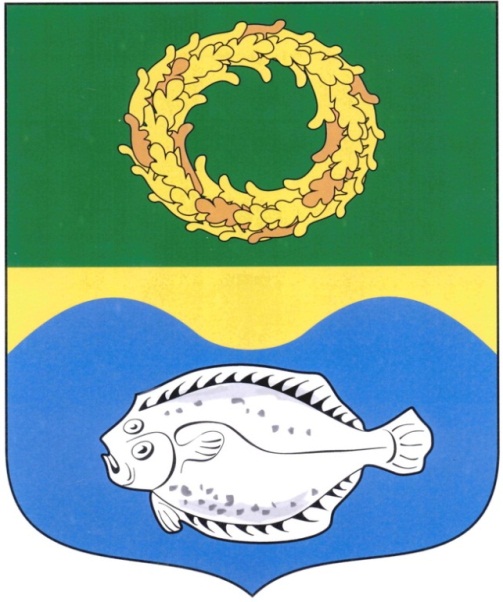 Отчет главы МО «Зеленоградский район» В.Г. Губаровао результатах деятельности администрации и иных подведомственных органов местного самоуправленияза 2014 год
Динамика поступления доходов  районного  бюджета за  2013-2014 годы  представлена  таблицами:
2
Структура налоговых доходов бюджета МО «Зеленоградский район» за 2014 год
3
Структура общего объема расходов бюджета МО «Зеленоградский район» за 2014 год
4
Промышленность
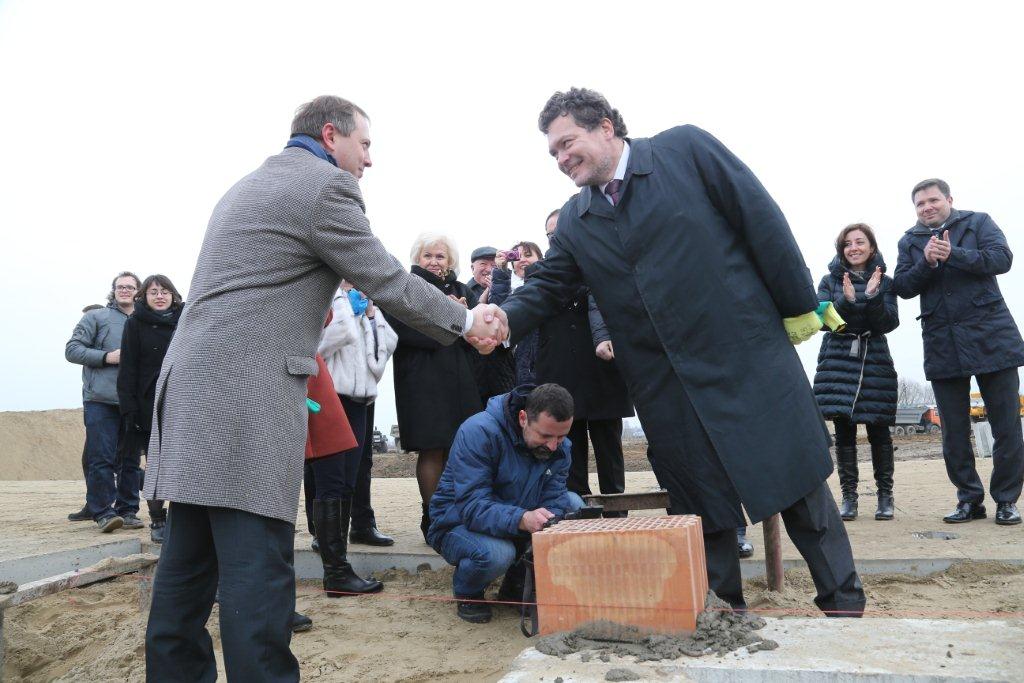 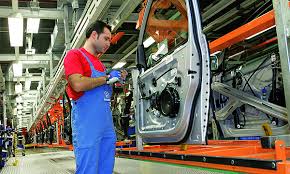 5
Туризм
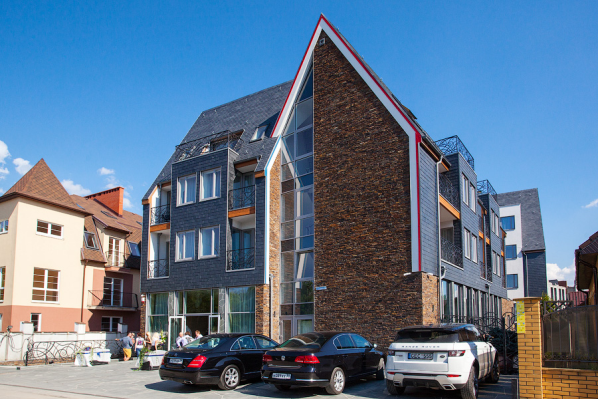 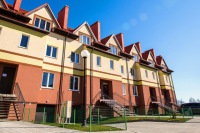 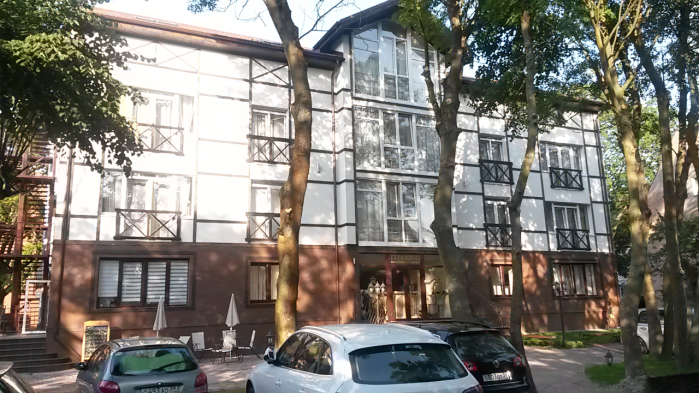 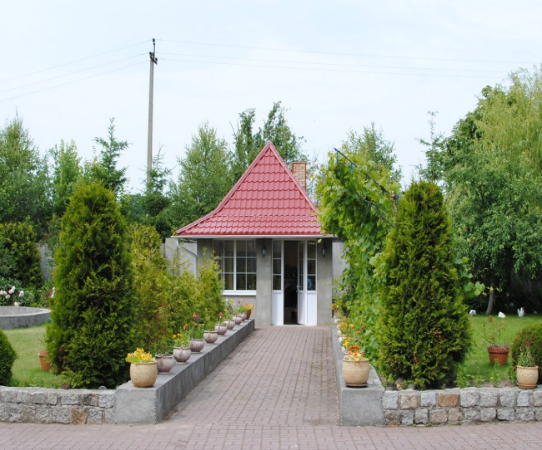 6
Растениеводство
7
Животноводство
В 2014 году лидер по разведению крупного рогатого скота в Зеленоградском районе КФХ Тасалиев Д.М. открыл магазин в г. Зеленоградске
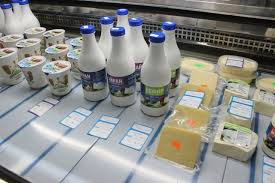 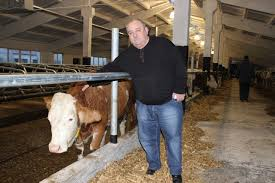 8
Антикризисные меры
9
Дошкольное образование
10
Общее образование
11
Дополнительное образование
12
Социальная защита населенияМеры социальной поддержки:
13
Социальная защита населения
В районе ежегодно проводятся 
мероприятия - День семьи, 
День пожилого человека и инвалида,
 День матери, День защиты детей, 
Новогодние и Рождественские елки. 

Расходы средств местного бюджета 
в 2014 году на социальную поддержку населения составили 7,8 млн. рублей, 
что на 9 % больше 2013 года.
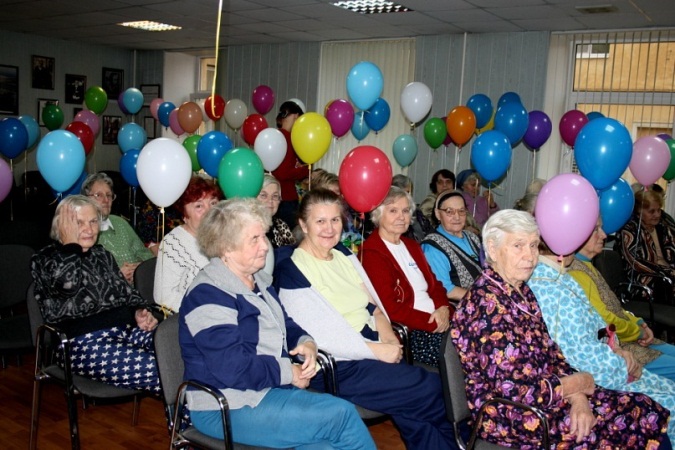 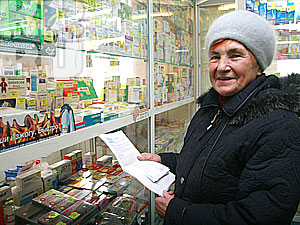 14
Здравоохранение
15
Строительство
В  2014 году было введено  106,2 тыс. кв. м. общей площади, в том числе 81,0 тыс. кв. метров индивидуальных жилых домов, что составляет 303% от плановых показателей и на 166,8% больше, чем в 2013 году.
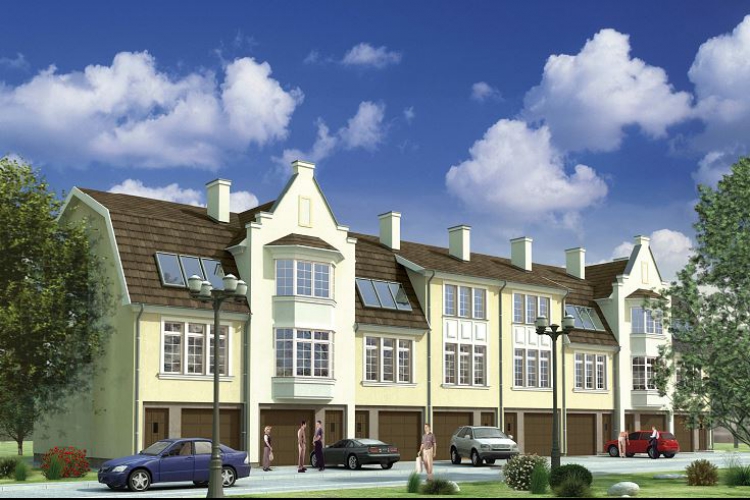 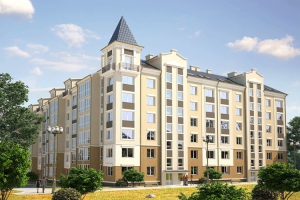 16
СтроительствоВ 2014 году сдан в эксплуатацию  физкультурно-оздоровительный  комплекс с универсальным спортивным залом и плавательным бассейном  в г. Зеленоградске. с общим объемом  финансирования 233,1 млн. рублей
17
Программа конкретных делОбщий размер финансовых средств по программе конкретных дел МО «Зеленоградский район» на 2014 год составил 19,9 млн. рублей.
18
Спасибо за внимание!
19